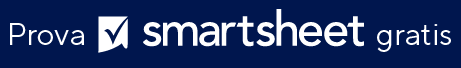 MODELLO DI DEBRIEF POST-PROGETTO
NOME DEL PROGETTO
IL TUO
LOGO
Nome dell'azienda
 
ID progetto: 000000

Data: 00/00/0000

 
PROJECT MANAGER:
DEBRIEF POST-PROGETTO
SOMMARIO
9
5
1
AZIONI
PIANO DI PROGETTO
VALUTAZIONE DELLE PRESTAZIONI: 
OBIETTIVI
Testo descrittivo
Testo descrittivo
Testo descrittivo
10
6
2
PROGETTI FUTURI
COSA È ANDATO BENE
TIMELINE DELLE PRESTAZIONI
Testo descrittivo
Testo descrittivo
Testo descrittivo
7
3
COSA POTEVA ANDARE MEGLIO?
PRESTAZIONI DELLA QUALITÀ
Testo descrittivo
Testo descrittivo
8
4
PRINCIPALI CONCETTI APPRESI
PRESTAZIONI DI BUDGET
Testo descrittivo
Testo descrittivo
DEBRIEF POST-PROGETTO | SOMMARIO
1. VALUTAZIONE DELLE PRESTAZIONI: OBIETTIVI
OBIETTIVO ORIGINALE DEL PROGETTO
KPI PER MISURARE LA RIUSCITA DEL PROGETTO
RISULTATO EFFETTIVO
VALUTAZIONE DELLE PRESTAZIONI: OBIETTIVI
Milestone 1
00/00/00
Milestone 1
00/00/00
Milestone 3
00/00/00
Milestone 3
00/00/00
Milestone 5
00/00/00
Milestone 5
00/00/00
Milestone 7
00/00/00
Milestone 7
00/00/00
Milestone 9
00/00/00
Milestone 9
00/00/00
Completato
00/00/00
Completato
00/00/00
2. TIMELINE DELLE PRESTAZIONI
Milestone 2
00/00/00
Milestone 2
00/00/00
Milestone 4
00/00/00
Milestone 4
00/00/00
Milestone 6
00/00/00
Milestone 6
00/00/00
Milestone 8
00/00/00
Milestone 8
00/00/00
Milestone 10
00/00/00
Milestone 10
00/00/00
PROGRAMMA ORIGINALE DEL PROGETTO
TIMELINE EFFETTIVA DEL PROGETTO
TIMELINE DELLE PRESTAZIONI
3. PRESTAZIONI DELLA QUALITÀ
OBIETTIVO INIZIALE PER GLI STANDARD DI QUALITÀ
KPI PER MISURARE LA RIUSCITA DEL PROGETTO
RISULTATO EFFETTIVO
PRESTAZIONI DELLA QUALITÀ
4. PRESTAZIONI DI BUDGET
SPESE DI BUDGET EFFETTIVE
OBIETTIVI COSTO ORIGINALE
PRESTAZIONI DI BUDGET
5. PIANO DI PROGETTO
IL PIANO È STATO CHIARAMENTE DEFINITO E COMUNICATO?
ERA IL PIANO GIUSTO PER QUESTO PROGETTO?
COSA AVREBBE POTUTO ESSERE MIGLIORATO?
PIANO DI PROGETTO
6. COSA È ANDATO BENE?
PUNTI DI FORZA DEL TEAM DI PROGETTO:
RELAZIONI CON I CLIENTI:
PROCESSI CHE HANNO FUNZIONATO BENE:
QUALI PROCESSI SONO STATI EFFICACI?
7. COSA AVREBBE POTUTO ANDARE MEGLIO?
PUNTI DEBOLI DEL TEAM DI PROGETTO:
RELAZIONI CON I CLIENTI:
PROCESSI CHE NON HANNO FUNZIONATO BENE:
COSA SAREBBE POTUTO ANDARE MEGLIO?
8. PRINCIPALI CONCETTI APPRESI
LEZIONE 1:
LEZIONE 2:
LEZIONE 3:
PRINCIPALI CONCETTI APPRESI
9. AZIONI
PASSI CHE POSSIAMO INTRAPRENDERE ORA
AZIONE 1:
AZIONE 2:
AZIONE 3:
AZIONI
10. PROGETTI FUTURI
RACCOMANDAZIONI PER I PROGETTI FUTURI
PROGETTI FUTURI